<초급1B>
듣기 지문
聞き取りの問題
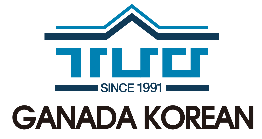 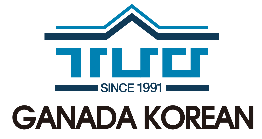 16과
듣고 맞는 번호를 쓰십시오.
     (1) 오늘 아침에 7시 50분에 일어났습니다. 
     (2) 명동에서 2시 반에 약속이 있습니다.
     (3) 어제는 11시 5분 전에 집에 갔습니다
듣고 시계에 시간을 표시하십시오.
     (1) 내일 12시 반에 전화하십시오. 
     (2) 9시 10분 전에 영화가 끝났습니다. 
     (3) 기차가 오후 3시 15분에 출발합니다.
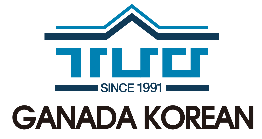 17과
이리나 씨의 하루입니다. 듣고 순서대로 번호를 쓰십시오.
     저는 아침 6시에 일어납니다. 7시부터 8시까지 조깅을 합니다. 
     학교에 가기 전에 집에서 라디오로 한국어를 듣습니다. 
     라디오 한국어는 8시 30분부터 9시까지 합니다. 
     9시 30분까지 아침 식사를 합니다. 9시 40분에 학원 에 갑니다. 
     10시부터 1시까지 한국어를 공부합니다. 오후에는 일하러 회사에 갑니다. 
     회사는 보통 7시에 끝납니다. 7시부터 8시까지 요가를 합니다
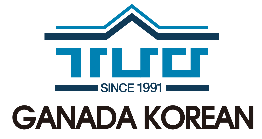 18과
듣고 순서대로 번호를 쓰십시오.
     (1) 어제 오후에 친구하고 쇼핑을 했습니다. 그리고 쇼핑한 후에 
         커피를 마셨습니다.
     (2) 남 : 경복궁에 갑시다. 
         여 : 좋습니다. 인사동을 구경한 후에 경복궁에 갑시다.
     (3) 2시 반부터 6시까지 수업이 있습니다. 수업하기 전에 밥을 먹겠습니다.
     (4) 남 : 어제 밤에 컴퓨터 게임을 했습니다. 
         여 : 숙제는 언제 했어요? 
         남 : 게임을 하기 전에 했어요. 
     (5) 여 : 뉴스는 9시에 합니다. 그 드라마는 언제 합니까? 
         남 : 뉴스를 하기 전에 합니다
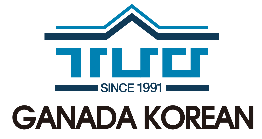 19과
듣고 맞는 것을 모두 고르십시오.
     (1) 남 : 운동을 하십니까? 
         여 : 토요일마다 테니스를 칩니다. 다나카 씨도 테니스를 치십니까? 
         남 : 테니스는 치지 않습니다. 집 근처 공원에서 조깅을 합니다.
     (2) 남 : 제 취미는 영화 감상입니다. 
         여 : 저도 영화를 좋아합니다. 그리고 집에서 한국 드라마도 봅니다. 
         남 : 한국 드라마를 봅니까? 저는 듣기가 어렵기 때문에 보지 않습니다.
     (3) 남 : 지난 주말에 무엇을 했습니까? 
         여 : 저는 주말마다 자전거를 타러 한강 공원에 갑니다. 지난주에도 갔습니다.
               제임스 씨는 무엇을 했습니까? 
         남 : 저는 요즘 날마다 게임을 합니다. 지난 주말에도 집에서 게임을 했습니다.
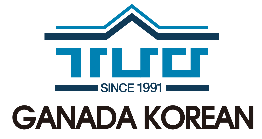 20과
듣고 여자와 남자가 좋아하는 것을 모두 고르십시오.
     남 : 이리나 씨는 무슨 음식을 잘 드십니까? 
     여 : 저는 생선을 자주 먹습니다. 앙리 씨는 뭘 좋아하십니까? 
     남 : 저는 생선도 좋아하고 고기도 좋아합니다.
     여 : 소고기를 많이 먹습니까? 
     남 : 아니요, 저는 돼지고기를 좋아합니다.
듣고 맞으면 O, 틀리면 X 하십시오.
     남 : 술을 자주 드십니까? 
     여 : 아니요, 한 달에 한두 번 마십니다. 상우 씨는 어떻습니까? 
     남 : 술을 좋아하지만 많이 마시지는 않습니다. 
     여 : 저도 그렇습니다. 보통 맥주 한두 잔 마십니다.
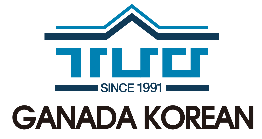 20과
듣고 맞는 것을 고르십시오.
     여 : 점심에 삼계탕을 먹으러 갑시다. 
     남 : 죄송합니다. 저는 삼계탕을 먹지 않습니다. 
     여 : 닭고기를 안 드십니까? 
     남 : 아니요, 인삼을 싫어하기 때문에 안 먹습니다. 
     여 : 그럼 갈비탕은 어떻습니까? 
     남 : 좋습니다.
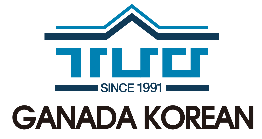 21과
대화를 듣고 대답하십시오.
     제 인 : 마이클 씨는 취미가 뭐예요? 
     마이클 : 제 취미는 여행이에요. 
     제 인 : 한국에서도 여행을 하셨어요? 
     마이클 : 네, 지난달에 제주도에 다녀왔어요. 
     제 인 : 제주도에서 어디에 가셨어요? 
     마이클 : 한라산에 갔어요. 바람이 많이 불었지만 경치가 정말 좋았어요. 
     제 인 : 저는 등산이 취미예요. 친구들하고 자주 산에 가요. 
     마이클 : 저도 가끔 등산을 해요. 
     제 인 : 그럼, 우리 같이 등산 갑시다. 북한산 어때요? 
     마이클 : 좋아요. 이번 주말에 갑시다. 
     제 인 : 산에서 사진도 찍고 김밥도 먹어요.
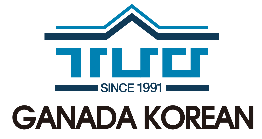 22과
듣고 오늘 한 일의 순서대로 번호를 쓰십시오.
     오늘 회사가 끝나고 수영을 하러 갔습니다. 
     6시 반부터 7시 반까지 수영을 하고 수영장에서 샤워를 했습니다. 
     수영하기 전에 빵을 먹었지만 배가 고팠습니다. 
     그래서 밖에서 밥을 먹고 집에 들어갔습니다. 
     저는 보통 집에서 저녁을 먹고 자기 전에 샤워를 하지만 
     오늘은 하지 않았습니다.
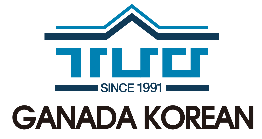 22과
2. 듣고 이어지는 대답으로 맞는 것을 고르십시오.
     (1) 남 : 히로미 씨, 오늘 숙제했어요? 
         여 : 아니요, 안 했어요. 
         남 : 그럼 여기서 같이 숙제하고 갈까요? 
     (2) 남 : 버스를 탈까요? 지하철을 탈까요? 
         여 : 버스가 빠릅니다. 버스를 탑시다. 
         남 : 몇 번 버스를 탈까요?
     (3) 남 : 토요일에 같이 놀러 갈까요? 
         여 : 토요일은 약속이 있어요. 일요일에 갑시다. 
         남 : 좋아요. 어디 갈까요?
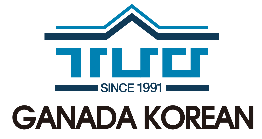 23과
듣고 맞는 번호를 쓰십시오.
     저는 한국 음식을 좋아합니다. 김치도 좋아하고 된장찌개도 좋아합니다.
     어제는 김치찌개가 먹고 싶었습니다. 제가 집에서 만들려고 했습니다. 
     하지만 냉장고에 김치가 없었습니다. 그래서 된장찌개를 만들었습니다.
     맛이 있었습니다. 오늘 저녁에는 불고기를 만들려고 합니다.
듣고 맞으면 O, 틀리면 X 하십시오.
     여 : 수업 끝나고 서점에 가려고 해요. 같이 가시겠어요? 
     남 : 좋아요. 저도 교과서를 사려고 했어요. 제니 씨는 뭘 사려고 해요? 
     여 : 저는 교과서는 있어요. 사전을 사고 싶어요.
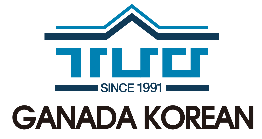 23과
3.  듣고 맞는 것을 고르십시오.
     남 : 금요일부터 휴가예요. 
     여 : 그래요? 휴가에 뭘 하려고 합니까?
     남 : 집에서 쉬려고 해요. 
     여 : 가족들하고 여행 안 가세요? 
     남 : 지난달부터 좀 쉬고 싶었어요. 여행은 겨울에 하려고 해요.
4.  듣고 대답을 쓰십시오.
     여 : 상우 씨는 운동 안 하세요? 
     남 : 운동하고 싶지만 시간이 없기 때문에……. 
     여 : 저는 3월부터 스포츠센터에 다니려고 해요. 상우 씨도 같이 다녀요. 
     남 : 3월에는 회사 일이 많아요. 저는 4월부터 다니겠습니다.
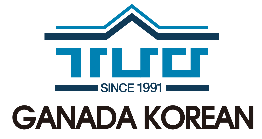 24과
듣고 맞는 것을 고르십시오.
     (1) 남 : 부산에 가려고 해요. 1시 표가 있어요? 
         여 : 1시 표는 없습니다. 1시 30분 표가 있어요. 
         남 : 그럼, 1시 30분 표 주세요. 얼마예요? 
         여 : 2만 5천원입니다. 
     (2) 여 : 마이클 씨, 어디예요? 
         남 : 지금 지하철로 가고 있어요. 
         여 : 네, 기다리겠습니다. 
     (3) 남 : 여기요! 
         여 : 뭘 드릴까요? 
         남 : 여기 비빔밥 두 그릇하고 냉면 한 그릇 주세요. 
     (4) 여 : 여보세요, 거기 서울 호텔입니까?
         남 : 네, 서울 호텔입니다. 
         여 : 이번 주말에 예약할 수 있어요?
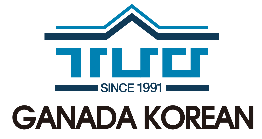 25과
듣고 맞는 것을 모두 고르십시오.
     남 : 제인 씨, 이번 주말에 시간이 있어요? 
     여 : 미국에서 부모님이 오세요. 부모님하고 명동과 인사동을 구경하고 
          선물도 사려고 해요. 
     남 : 그래요? 그럼 다음 주말에 만날 수 있어요? 
     여 : 다음 주말은 괜찮아요.
     남 : 그럼 다음 주말에 여의도 공원에 갈까요?
     여 : 네, 좋아요. 거기서 자전거를 탈 수 있어요? 
     남 : 자전거도 탈 수 있고 인라인스케이트도 탈 수 있어요.
     여 : 아, 제가 도시락을 준비할까요? 김밥도 만들 수 있고 샌드위치도 
          만들 수 있어요. 뭐가 좋으세요? 
     남 : 둘 다 먹고 싶어요. 자전거하고 인라인스케이트 타고 도시락도 먹읍시다.
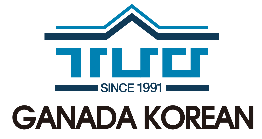 25과
2.  듣고 다음에 이어지는 대답을 고르십시오.
     (1) 여 : 이번 토요일 사토 씨 생일 파티에 올 수 있어요? 
         남 : 네, 제가 몇 시까지 갈까요? 
     (2) 여 : 오늘 저녁에 서울축제가 있어요. 마틴 씨는 갈 수 있어요? 
         남 : 네, 갈 수 있어요. 같이 갈까요? 
     (3) 여 : 저는 테니스를 좋아하기 때문에 주말마다 테니스를 쳐요. 
         남 : 저도 테니스를 좋아해요.
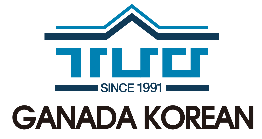 26과
듣고 대답하십시오.
     어제 저녁에 마틴 씨 송별회가 있었어요. 다음 주 화요 일에 독일에 가기 
     때문에 신촌의 맥줏집에서 송별회 를 했어요. 송별회를 하기 전에 우리는 
     초대장도 만들고 선물도 준비했습니다. 우리 반 친구들이 모두 갔어요. 
     저도 가고 싶었지만 회사에서 정말 바빴기 때문에 못 갔어요. 그래서 저는 
     어제 마틴 씨에게 전화만 했어요. 한국에서 마틴 씨를 만나지 못하기 때문에 
     조금 슬퍼요. 마틴 씨가 돌아간 후에 이메일을 보내려고 해요. 만나지는 
     못하지만 이야기를 할 수 있기 때문이에요.
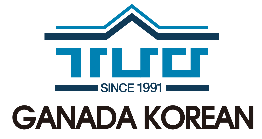 26과
2.  듣고 맞으면 O, 틀리면 X 하십시오.
     (1) 여 : 상우 씨는 일본어도 잘하고 중국어도 잘하세요? 
         남 : 중국어는 좀 하지만 일본말은 못해요.
     (2) 남 : 선생님은 생선회 드세요?
         여 : 옛날에는 못 먹었어요. 하지만 요즘은 아주 좋아해요. 
     (3) 남 : 어제 친구하고 영화 보셨어요? 
         여 : 아니요, 표가 없었어요. 그래서 못 봤어요.
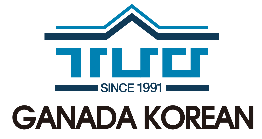 27과
누구한테서 무엇을 받았습니까?	듣고 맞는 것끼리 연결하십시오.
     어제는 제 생일이었어요. 그래서 친구들과 같이 명동에서 저녁을 먹었어요. 
     존 씨는 한국 노래 CD를 저에게 선물했어요. 저는 한국 노래를 좋아하기 때문에
     기뻤어요. 진영 씨는 시계를 줬어요. 진영 씨의 선물을 보고 친구들이 웃었어요.
     제가 자주 늦게 일어나기 때문이에요. 그리고 사이토 씨한테서는 꽃과 케이크를 
     받았어요. 집에 온 후에 부모님께 축하 전화를 받았어요. 그리고 컴퓨터를 켜고 
     친구들 이메일을 읽었어요. 고향 친구들한테서 이메일이 많이 왔어요. 선물도
     많이 받고 축하 인사도 많이 받았어요.
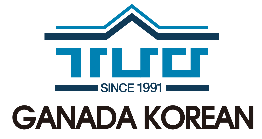 28과
듣고 대답을 쓰십시오.
     여 : 다음 주에 친구들하고 남이섬에 가려고 해요. 
     남 : 남이섬이요? 저는 작년 여름에 갔어요. 
     여 : 아! 그래요? 어떻게 가셨어요? 
     남 : 저는 기차로 갔어요. 기차로 서울에서 가평까지 1시간쯤 걸려요. 
     여 : 가평역에서는 어떻게 가요? 
     남 : 가평역에서 선착장까지 택시로 10분쯤 간 후 선착장에서 배를 타요.
          배로 남이섬까지 5분쯤 걸려요. 
     여 : 남이섬에서 무엇을 할 수 있어요? 
     남 : 남이섬은 경치가 아주 아름답기 때문에 산책을 하기가 좋아요. 
          그리고 친구들과 함께 자전거도 탈 수 있어요.
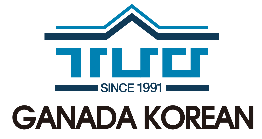 29과
이 사람은 지금 어디를 찾고 있습니까? 듣고 쓰십시오.
     (1) 여 : 제가 지금 백화점 앞에 있어요. 어떻게 가요?
         남 : 거기에서 한강 쪽으로 가면 왼쪽에 있어요. 
     (2) 여 : 3번 출구 앞에 있어요. 어떻게 가요? 
         남 : 공원 쪽으로 가세요. 그럼 서점이 있어요. 
               거기에서 왼쪽으로 가면 공원 옆에 있어요. 
     (3) 여 : 지금 공원 앞에 있어요. 어떻게 가요? 
         남 : 그럼 지하철 역 쪽으로 가세요. 4번 출구 옆에 있어요. 
     (4) 여 : 지금 4번 출구 앞에 있어요. 어떻게 가요? 
         남 : 공원 쪽으로 100미터쯤 걸으면 호프집이 있어요. 그 앞에 있어요. 
     (5) 여 : 지금 지하철 역에 있어요. 어떻게 가요? 
         남 : 3번 출구에서 아주 가깝습니다. 3번 출구로 나오면 있습니다.
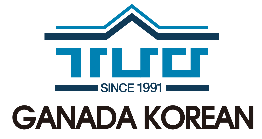 30과
듣고 대화에 없는 것을 고르십시오.
     (1) 가 : 일요일에 보통 뭐 하세요? 
         나 : 저는 일요일에 수영하러 가거나 등산을 갑니다. 
     (2) 가 : 보통 저녁 식사를 어디서 하세요?
         나 : 학교 근처의 식당에서 먹거나 하숙집에서 먹어요. 
     (3) 가 : 한국어 공부를 어떻게 하고 있어요? 
         나 : 혼자서 집에서 책을 읽거나 테이프를 들어요. 
     (4) 가 : 방학에 보통 뭘 해요? 
         나 : 아르바이트를 하거나 친구들과 여행을 가요.